B
Deze les verschijnt vandaag niet
Gerarda Das
Marjan ter Harmsel
Mandy Routledge
Francis Vrielink
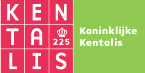 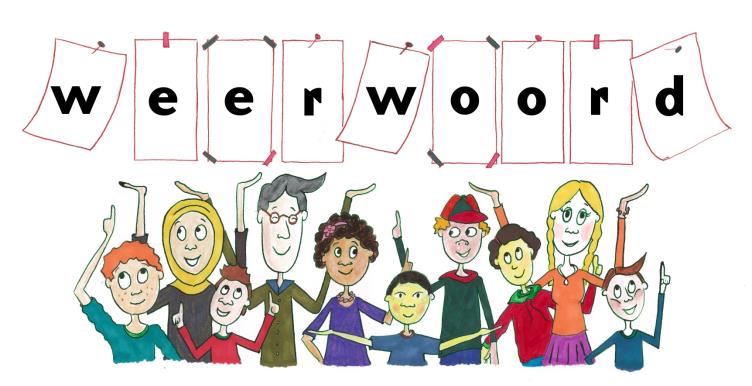